ECE 5984: Introduction to Machine Learning
Topics: 
Supervised Learning
General Setup, learning from data
Nearest Neighbour
Readings: Barber 14 (kNN)
Dhruv Batra 
Virginia Tech
Administrativia
New class room
GBJ 102

More space
Force-adds approved

Scholar 
Anybody not have access?
Still have problems reading/submitting? Resolve ASAP.
Please post questions on Scholar Forum. 
Please check scholar forums. You might not know you have a doubt.
(C) Dhruv Batra
2
Administrativia
Reading/Material/Pointers
Slides on Scholar
Scanned handwritten notes on Scholar
Readings/Video pointers on Public Website
(C) Dhruv Batra
3
Administrativia
Computer Vision & Machine Learning Reading Group
Meet: Fridays 5-6pm
Reading CV/ML conference papers
Whittemore 654
(C) Dhruv Batra
4
Plan for today
Supervised/Inductive Learning
Setup
Goal: Classification, Regression
Procedural View
Statistical Estimation View
Loss functions


Your first classifier: k-Nearest Neighbour
(C) Dhruv Batra
5
Types of Learning
Supervised learning
Training data includes desired outputs

Unsupervised learning
Training data does not include desired outputs

Weakly or Semi-supervised learning
Training data includes a few desired outputs

Reinforcement learning
Rewards from sequence of actions
(C) Dhruv Batra
6
Supervised / Inductive Learning
Given
examples of a function (x, f(x))

Predict function f(x) for new examples x
Discrete f(x): Classification
Continuous f(x): Regression
f(x) = Probability(x): Probability estimation
(C) Dhruv Batra
7
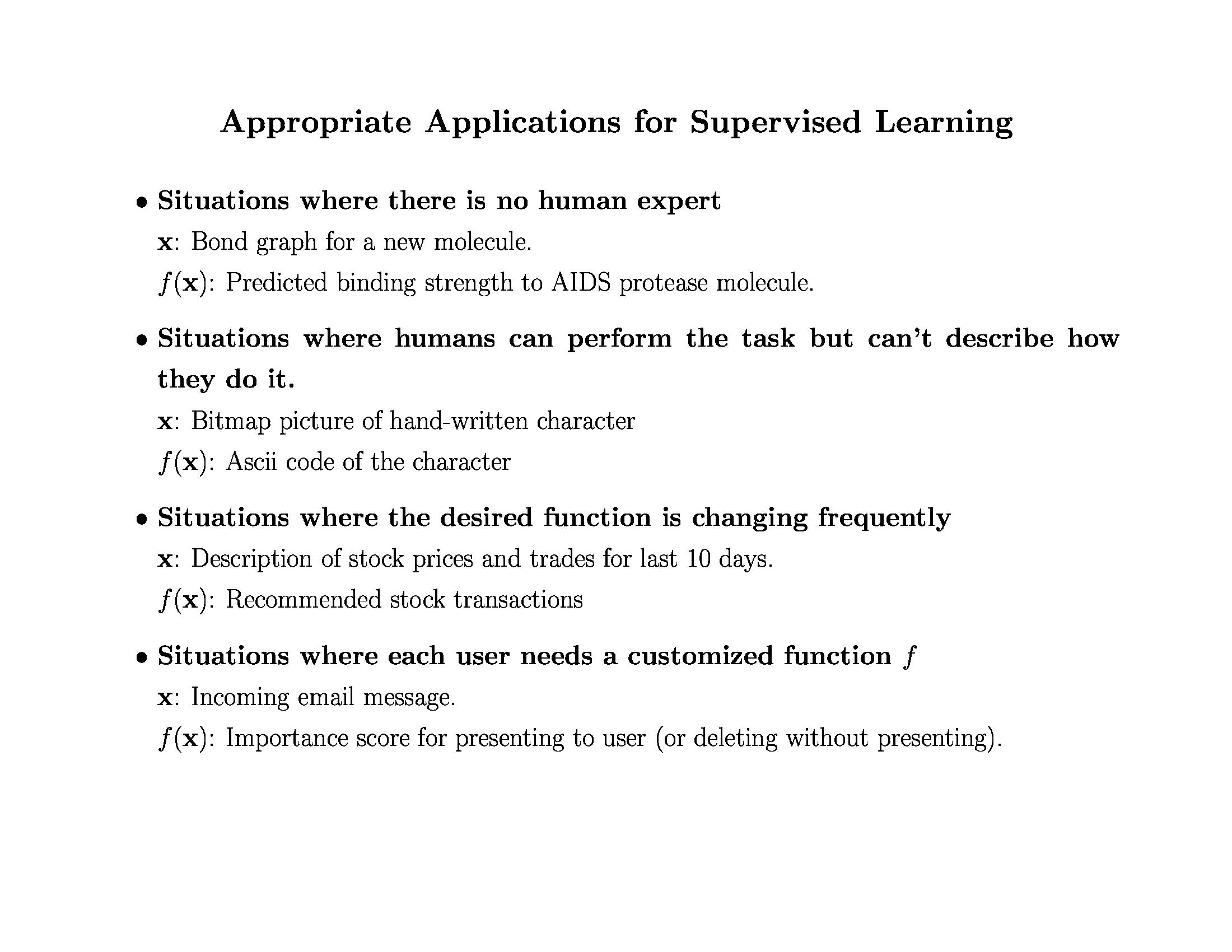 Slide Credit: Pedro Domingos, Tom Mitchel, Tom Dietterich
Supervised Learning
Input: x   			(images, text, emails…)

Output: y			(spam or non-spam…)

(Unknown) Target Function
f: X  Y			(the “true” mapping / reality)

Data  
(x1,y1), (x2,y2), …, (xN,yN)

Model / Hypothesis Class
g: X  Y
y = g(x) = sign(wTx)

Learning = Search in hypothesis space
Find best g in model class.
(C) Dhruv Batra
9
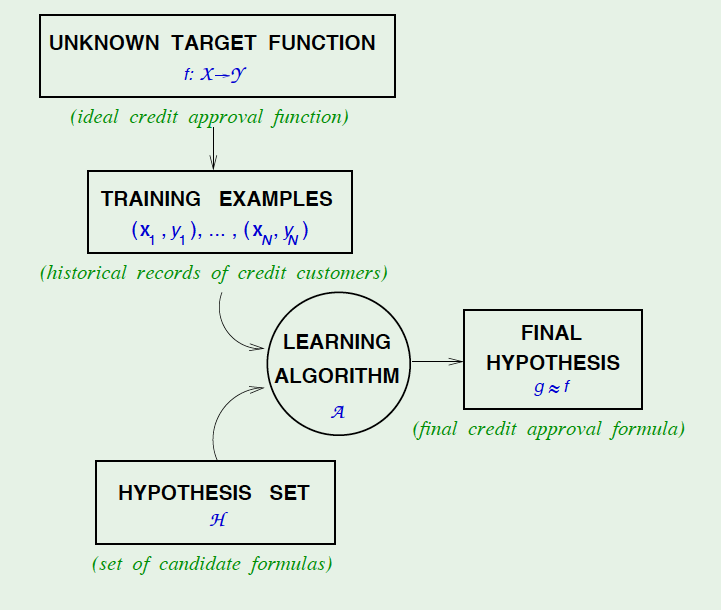 (C) Dhruv Batra
10
Slide Credit: Yaser Abu-Mostapha
Basic Steps of Supervised Learning
Set up a supervised learning problem 

Data collection 
Start with training data for which we know the correct outcome provided by a teacher or oracle. 

Representation 
Choose how to represent the data. 

Modeling 
Choose a hypothesis class: H = {g: X  Y}

Learning/Estimation 
Find best hypothesis you can in the chosen class. 

Model Selection
Try different models. Picks the best one. (More on this later)

If happy stop
Else refine one or more of the above
(C) Dhruv Batra
11
Learning is hard!
No assumptions = No learning
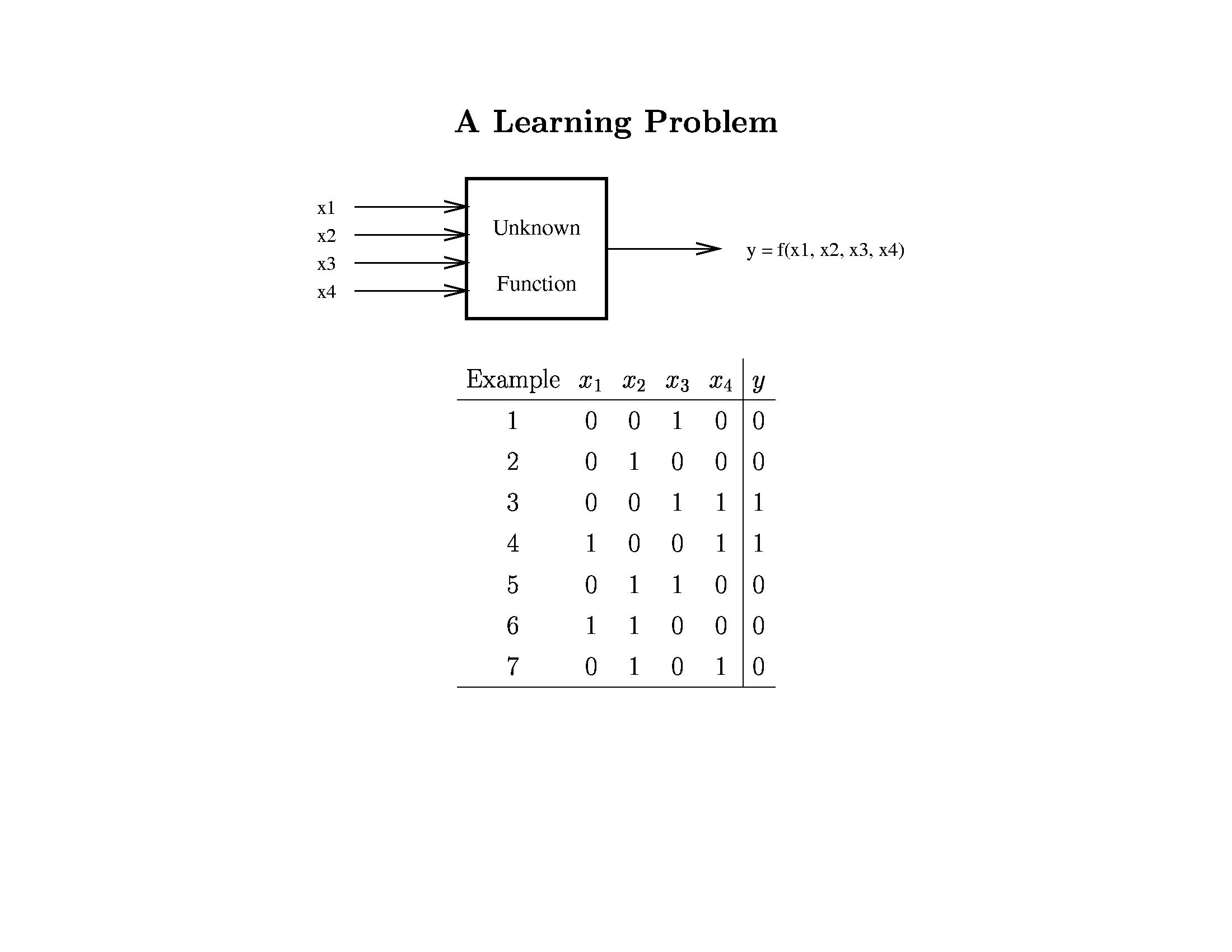 (C) Dhruv Batra
12
Klingon vs Mlingon Classification
Training Data
Klingon: klix, kour, koop
Mlingon: moo, maa, mou

Testing Data: kap

Which language?

Why?
(C) Dhruv Batra
13
Loss/Error Functions
How do we measure performance?

Regression: 
L2 error

Classification: 
#misclassifications
Weighted misclassification via a cost matrix

For 2-class classification:
True Positive, False Positive, True Negative, False Negative

For k-class classification:
Confusion Matrix
(C) Dhruv Batra
14
Training vs Testing
What do we want? 
Good performance (low loss) on training data? 
No, Good performance on unseen test data!

Training Data:
{ (x1,y1), (x2,y2), …, (xN,yN) }
Given to us for learning f

Testing Data 
{ x1, x2, …, xM }
Used to see if we have learnt anything
(C) Dhruv Batra
15
Procedural View
Training Stage:
Raw Data  x 			           (Feature Extraction)
Training Data { (x,y) }  f 			(Learning)

Testing Stage
Raw Data  x 			           (Feature Extraction)
Test Data x  f(x) 	      (Apply function, Evaluate error)
(C) Dhruv Batra
16
Statistical Estimation View
Probabilities to rescue:
x and y are random variables 
D = (x1,y1), (x2,y2), …, (xN,yN) 	~ P(X,Y)

IID: Independent Identically Distributed
Both training & testing data sampled IID from P(X,Y)
Learn on training set
Have some hope of generalizing to test set
(C) Dhruv Batra
17
Concepts
Capacity
Measure how large hypothesis class H is.
Are all functions allowed?

Overfitting
f works well on training data
Works poorly on test data

Generalization
The ability to achieve low error on new test data
(C) Dhruv Batra
18
Guarantees
20 years of research in Learning Theory oversimplified:

If you have:
Enough training data D
and H is not too complex
then probably we can generalize to unseen test data
(C) Dhruv Batra
19
New Topic: Nearest Neighbours
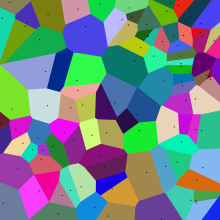 (C) Dhruv Batra
Image Credit: Wikipedia
20
Synonyms
Nearest Neighbours

k-Nearest Neighbours

Member of following families:
Instance-based Learning
Memory-based Learning
Exemplar methods
Non-parametric methods
(C) Dhruv Batra
21
Nearest Neighbor is an example of…. Instance-based learning
x1                 y1
x2                 y2
x3                 y3
.
.
xn                yn
Has been around since about 1910.
To make a prediction, search database for similar datapoints, and fit with the local points.

Assumption: Nearby points behavior similarly wrt y
(C) Dhruv Batra
22
Instance/Memory-based Learning
Four things make a memory based learner:
A distance metric


How many nearby neighbors to look at?


A weighting function (optional)


How to fit with the local points?
(C) Dhruv Batra
Slide Credit: Carlos Guestrin
23
1-Nearest Neighbour
Four things make a memory based learner:
A distance metric
Euclidean (and others)

How many nearby neighbors to look at?
1

A weighting function (optional)
unused

How to fit with the local points?
Just predict the same output as the nearest neighbour.
(C) Dhruv Batra
Slide Credit: Carlos Guestrin
24
k-Nearest Neighbour
Four things make a memory based learner:
A distance metric
Euclidean (and others)

How many nearby neighbors to look at?
k

A weighting function (optional)
unused

How to fit with the local points?
Just predict the average output among the nearest neighbours.
(C) Dhruv Batra
Slide Credit: Carlos Guestrin
25
1 vs k Nearest Neighbour
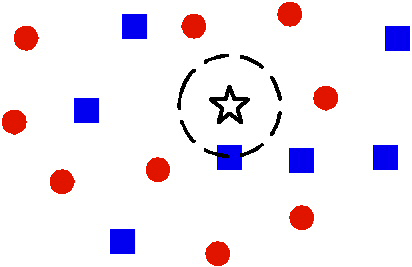 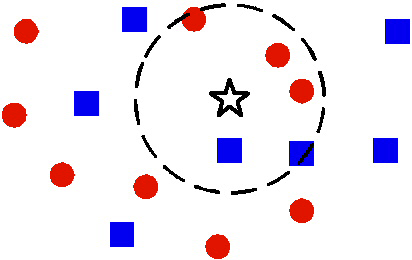 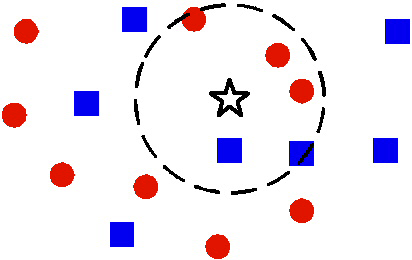 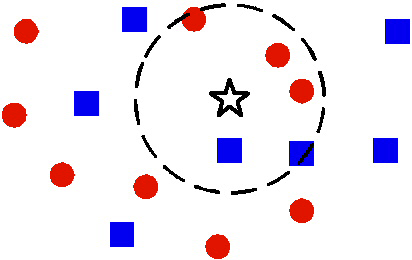 (C) Dhruv Batra
Image Credit: Ying Wu
26
1 vs k Nearest Neighbour
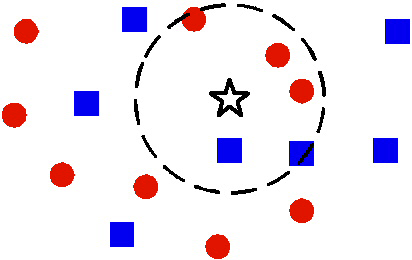 (C) Dhruv Batra
Image Credit: Ying Wu
27
Nearest Neighbour
Demo 1
http://cgm.cs.mcgill.ca/~soss/cs644/projects/perrier/Nearest.html

Demo 2
http://www.cs.technion.ac.il/~rani/LocBoost/
(C) Dhruv Batra
28
Spring 2013 Projects
Gender Classification from body proportions
Igor Janjic & Daniel Friedman, Juniors
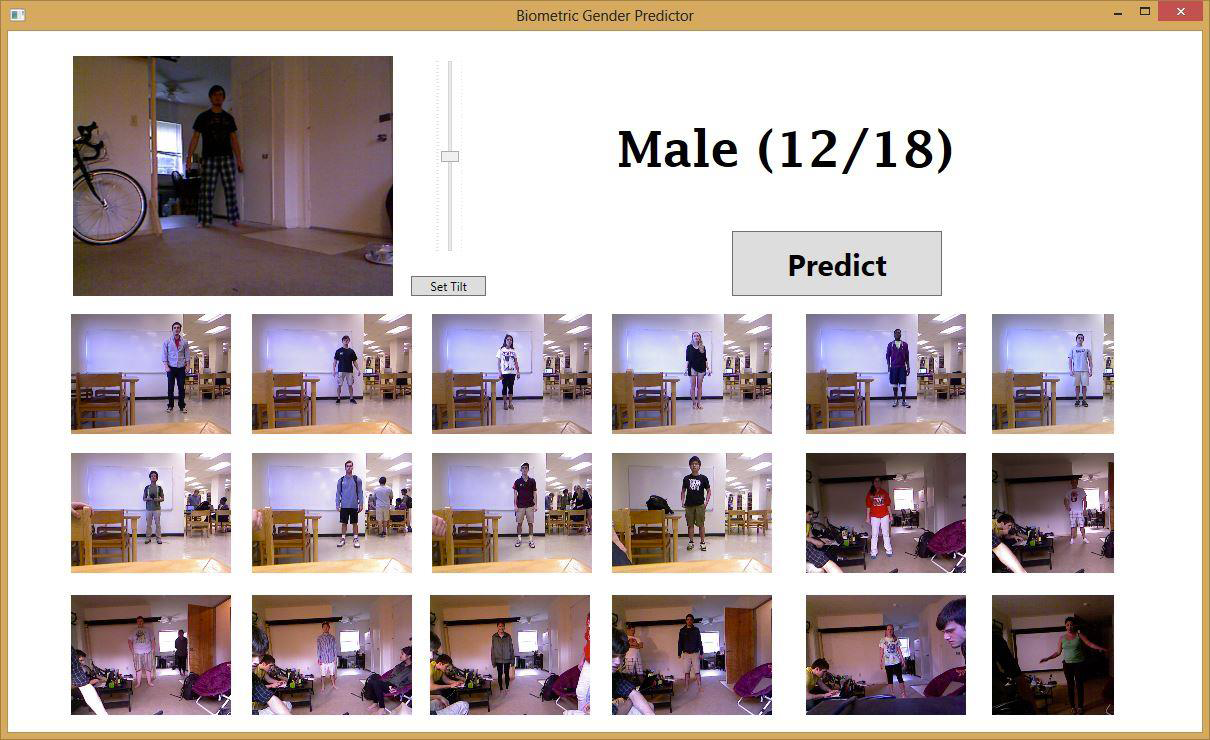 (C) Dhruv Batra
29
Scene Completion [Hayes & Efros, SIGGRAPH07]
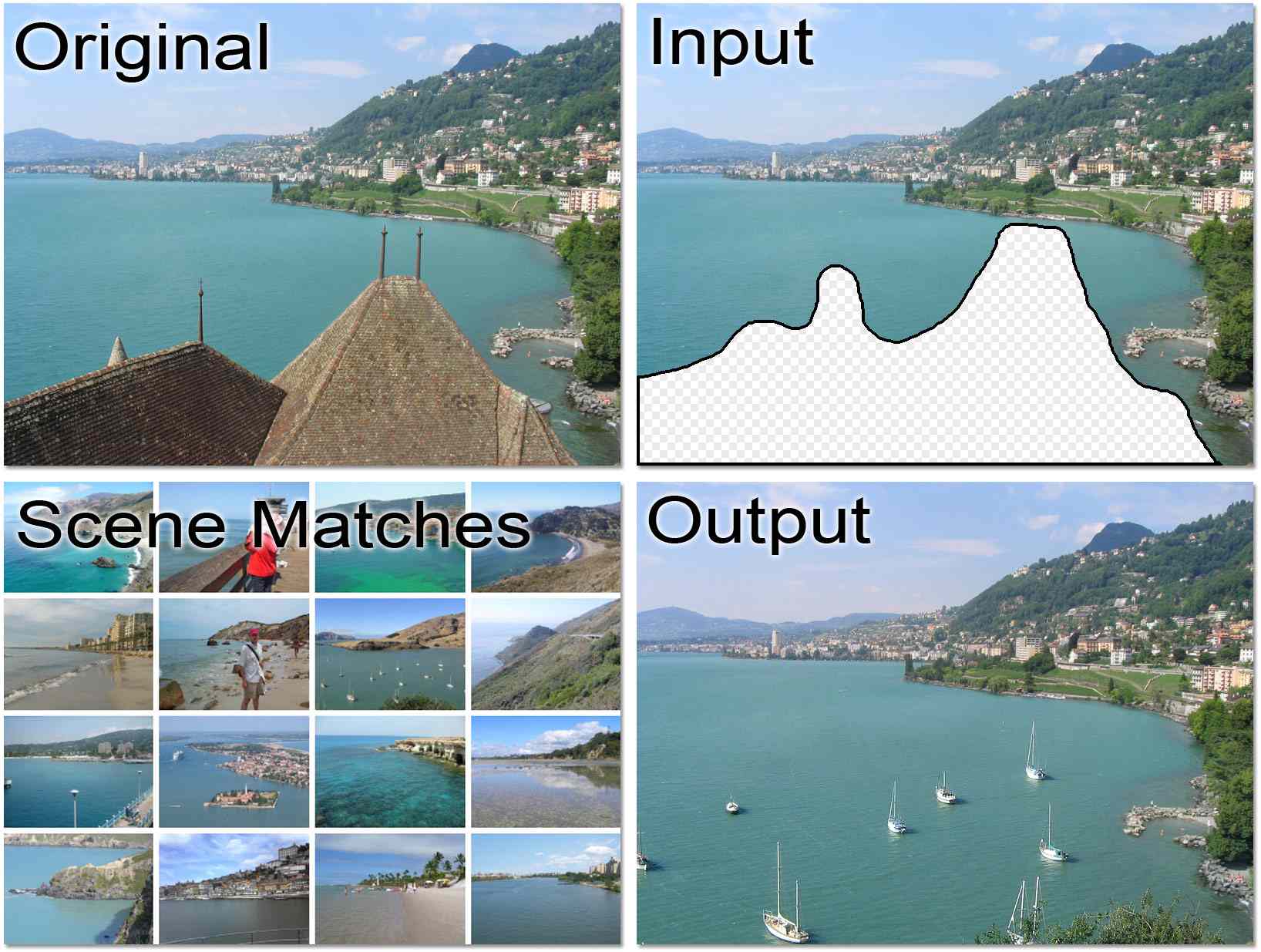 (C) Dhruv Batra
30
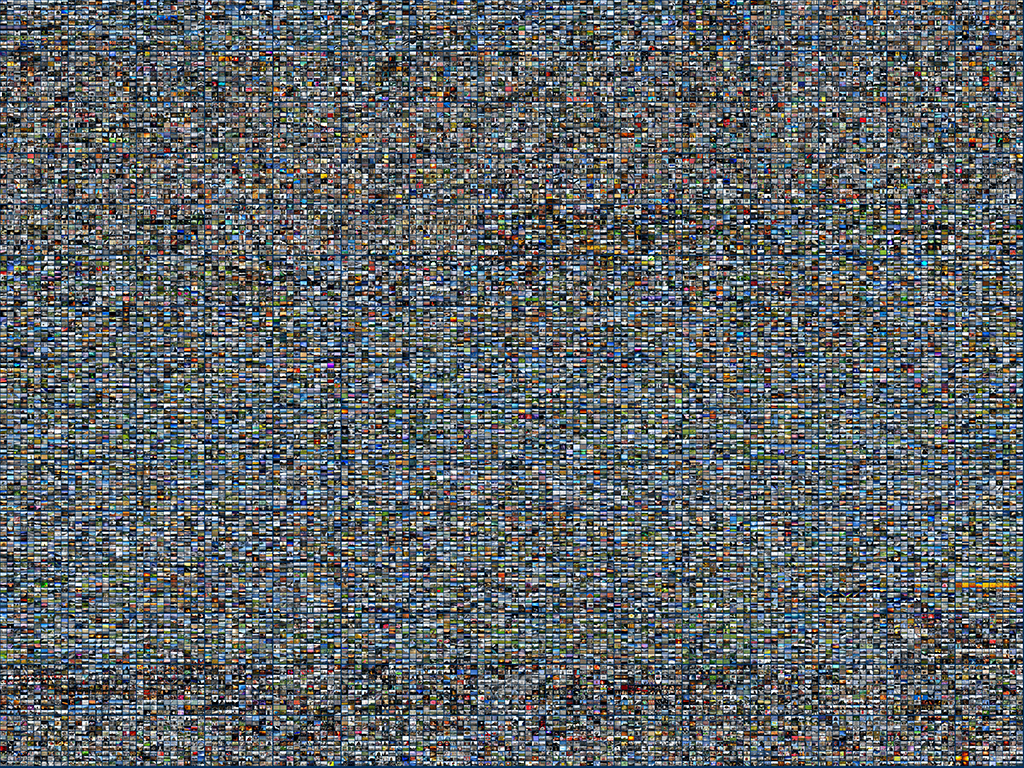 Hays and Efros, SIGGRAPH 2007
[Speaker Notes: Now we take our gist (and mask and color image) and find it’s L2 nearest neighbors in the database of 2.3 million images.]
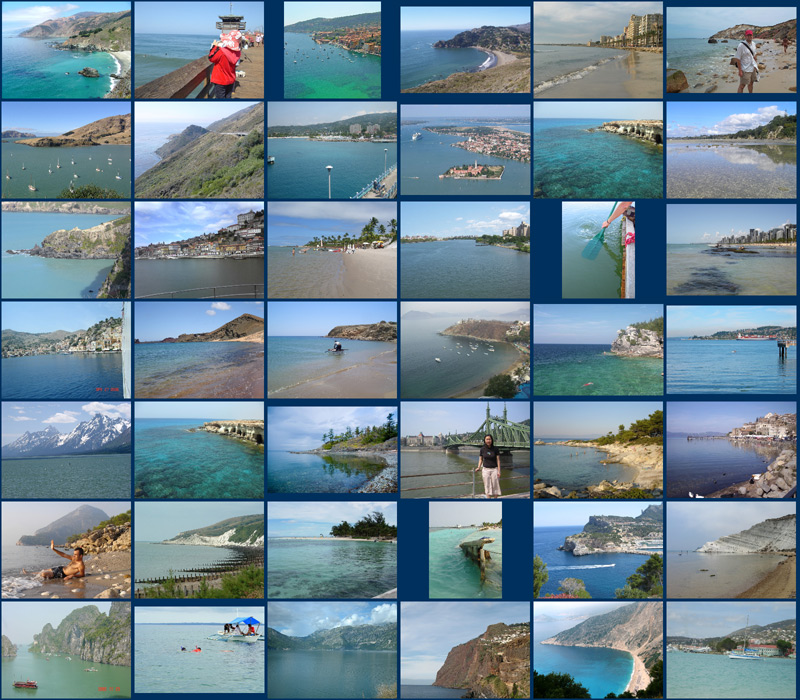 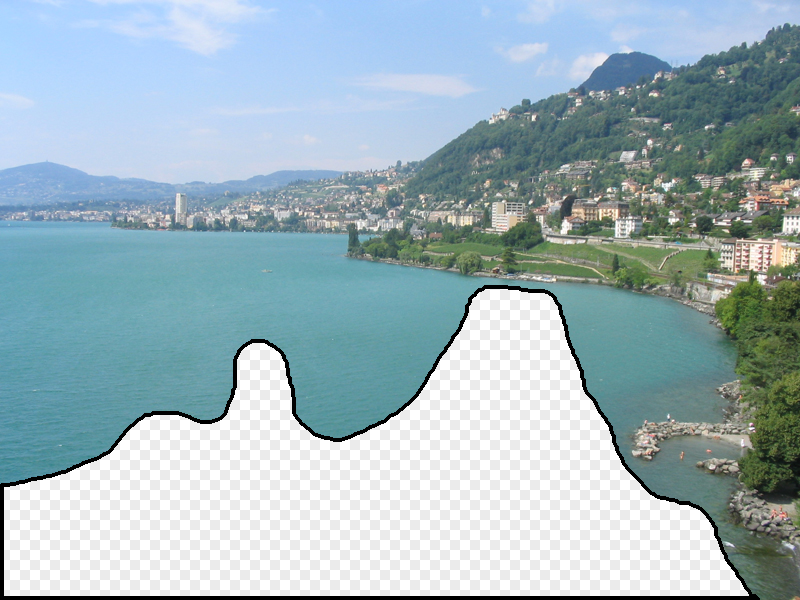 … 200 total
Hays and Efros, SIGGRAPH 2007
Context Matching
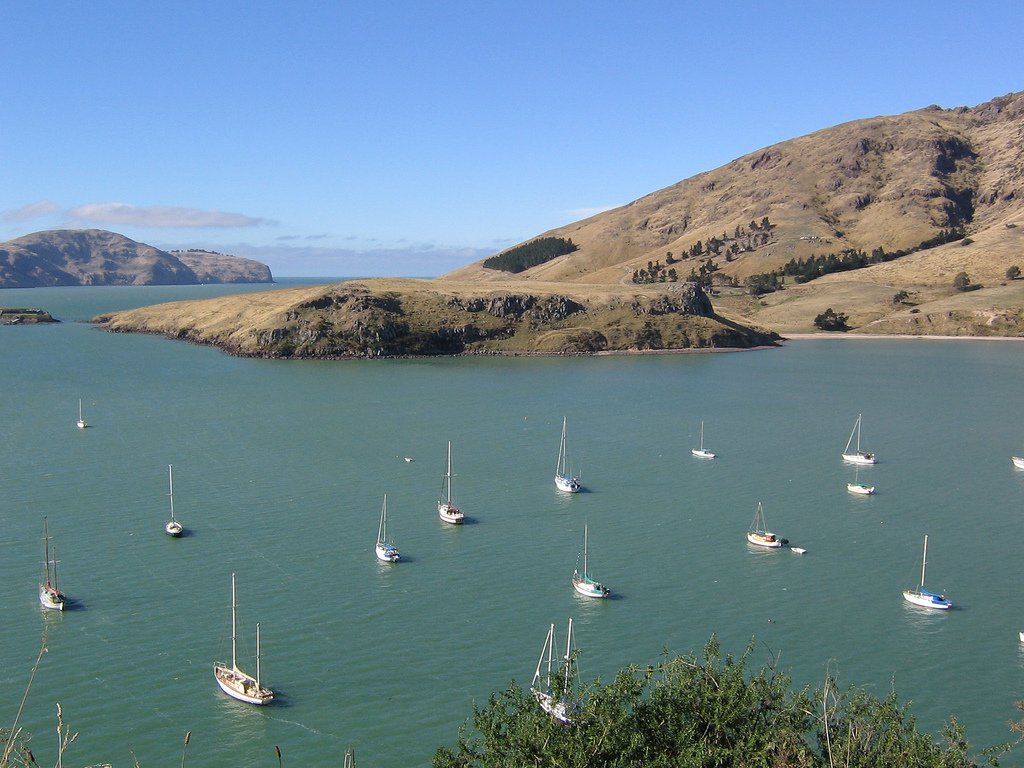 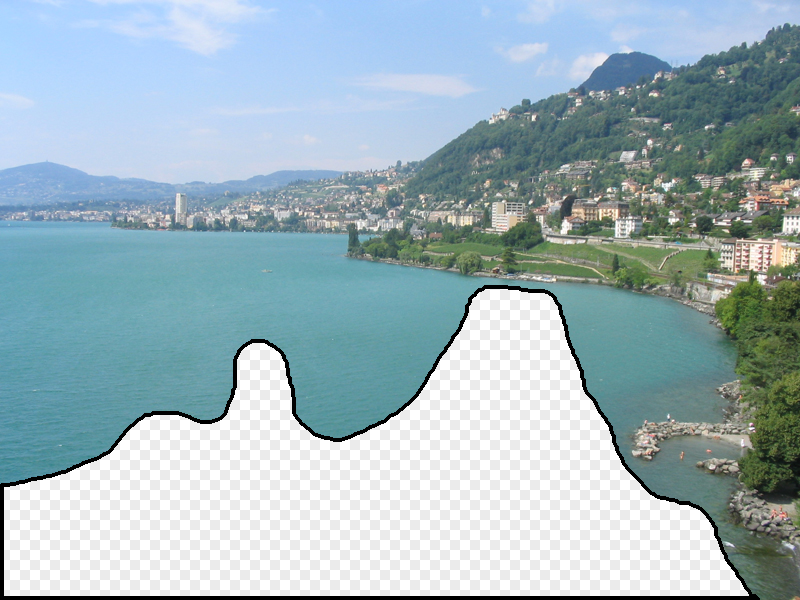 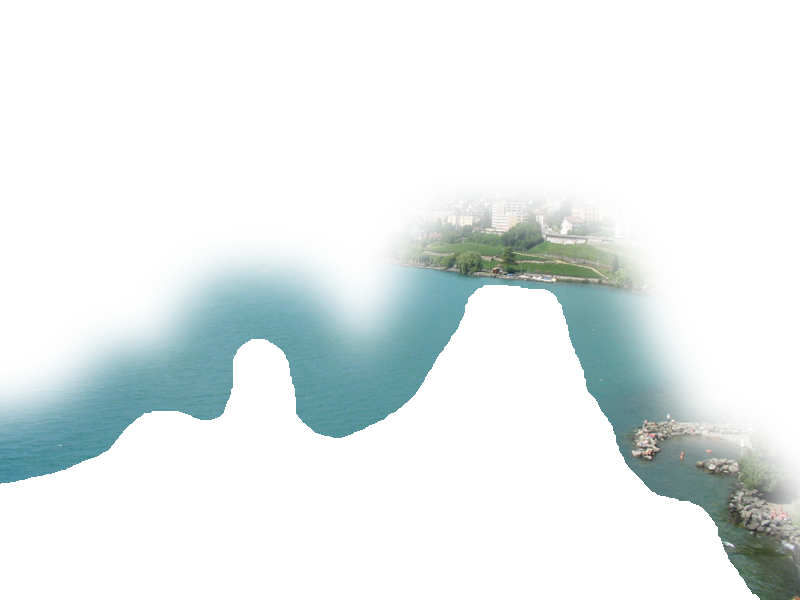 Hays and Efros, SIGGRAPH 2007
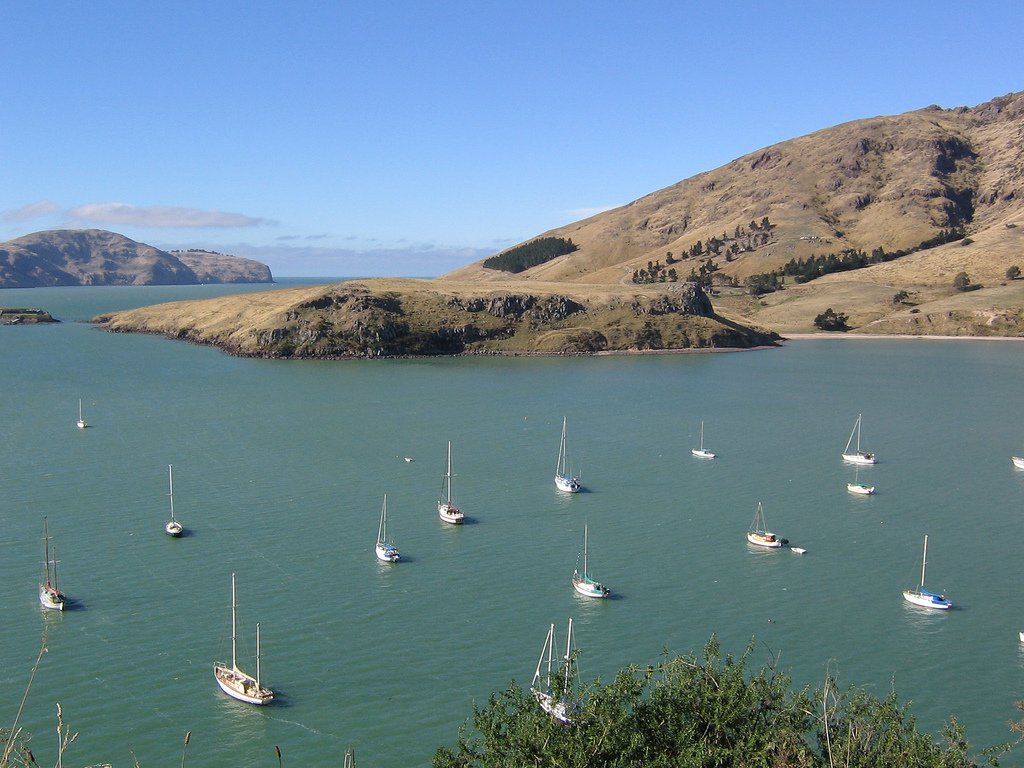 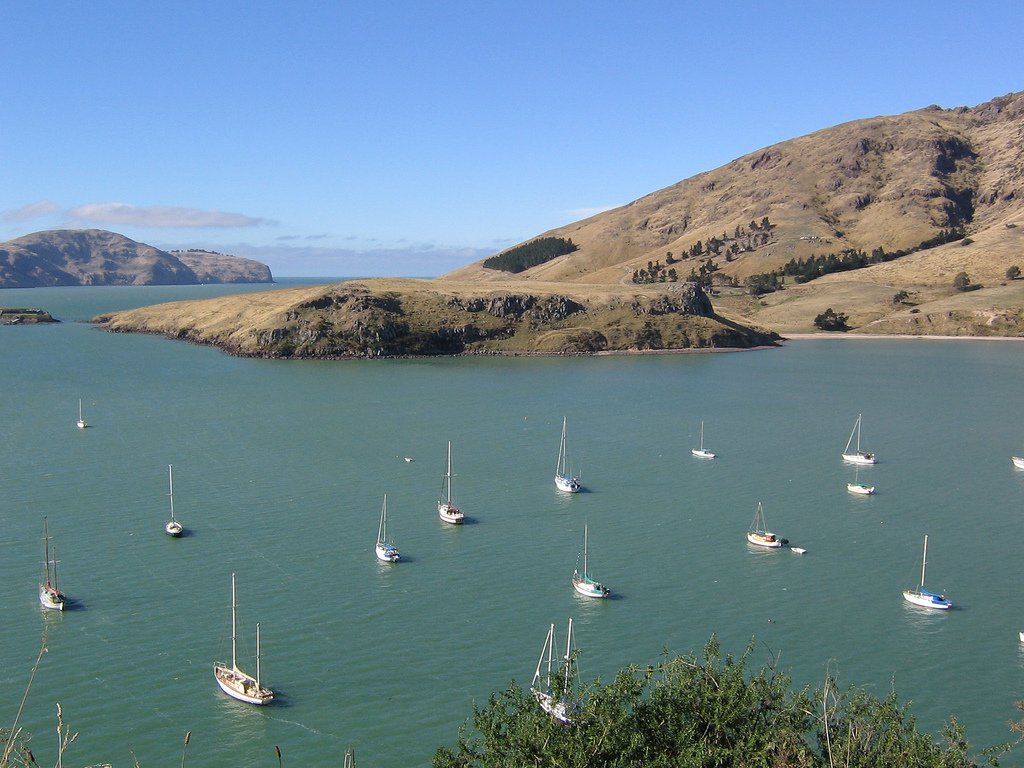 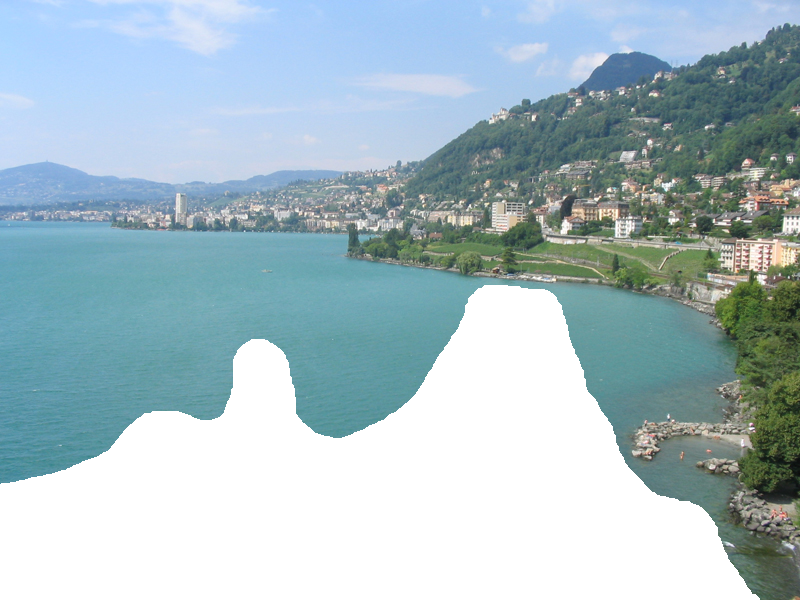 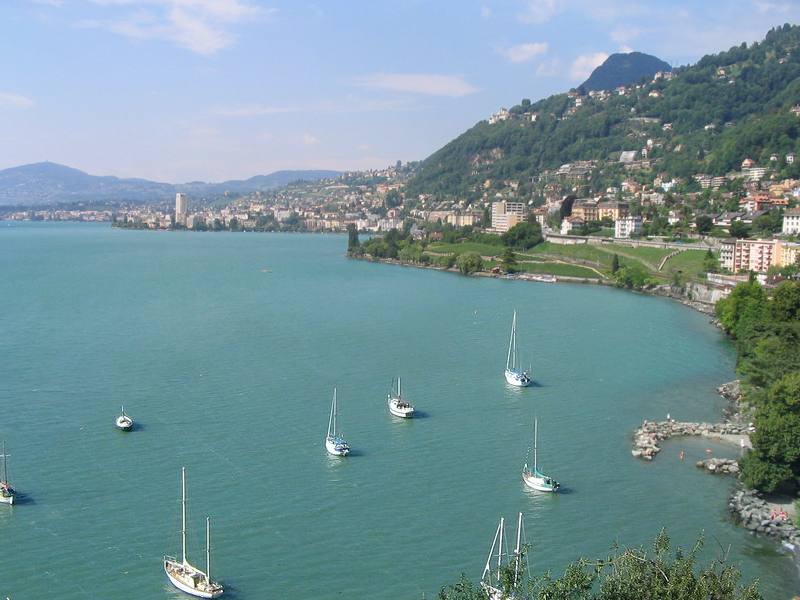 Graph cut + Poisson blending
Hays and Efros, SIGGRAPH 2007
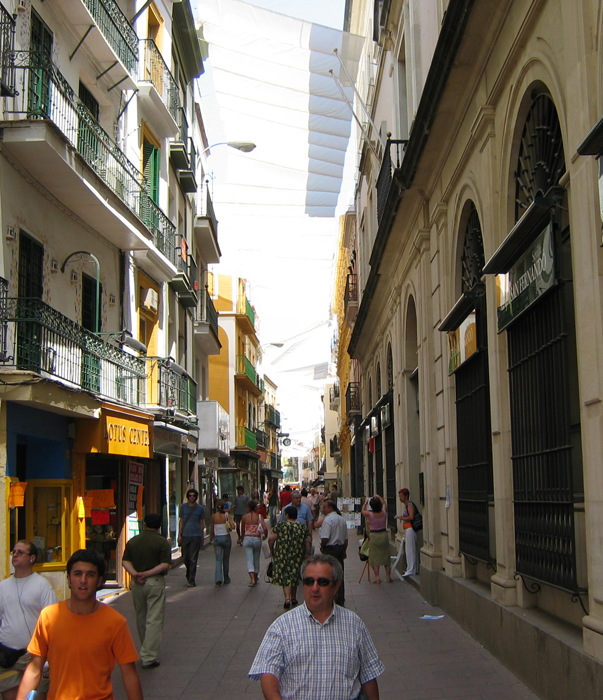 Hays and Efros, SIGGRAPH 2007
[Speaker Notes: not just for the cases where the data
 needed simply isn't available in the source image (show several such examples)]
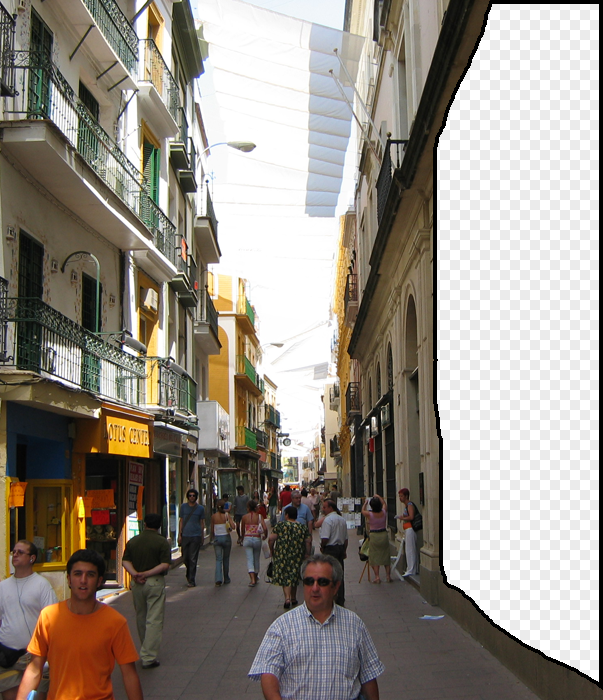 Hays and Efros, SIGGRAPH 2007
[Speaker Notes: not just for the cases where the data
 needed simply isn't available in the source image (show several such examples)]
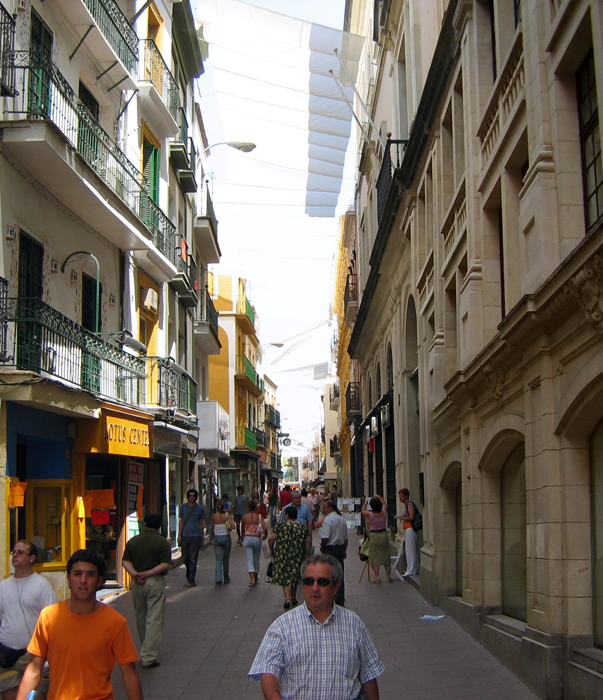 Hays and Efros, SIGGRAPH 2007
[Speaker Notes: not just for the cases where the data
 needed simply isn't available in the source image (show several such examples)]
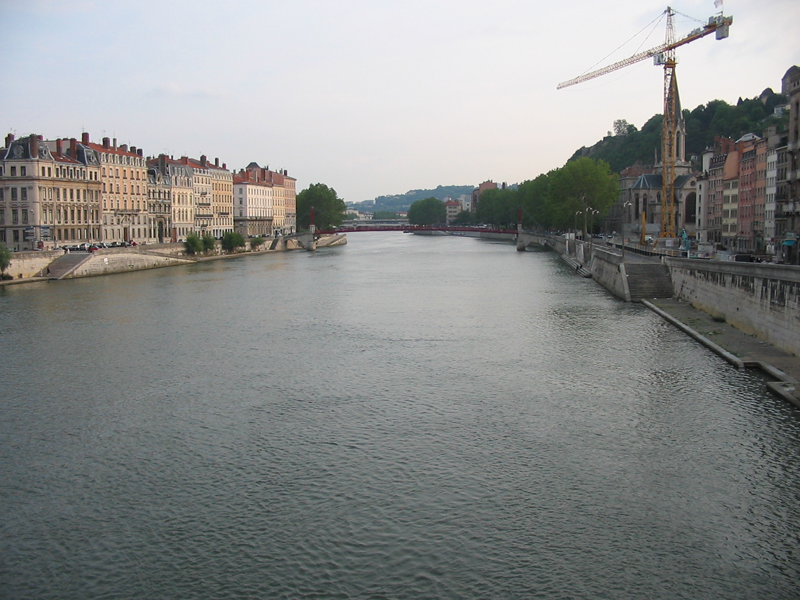 Hays and Efros, SIGGRAPH 2007
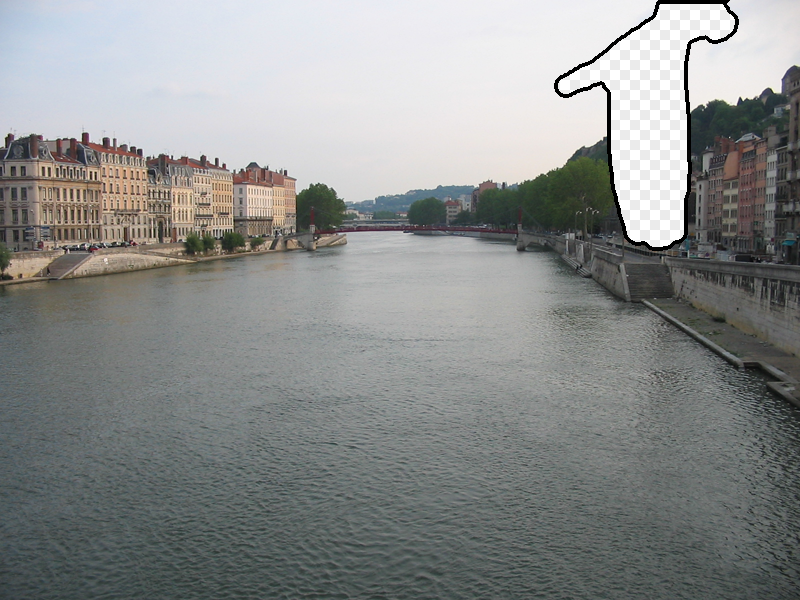 Hays and Efros, SIGGRAPH 2007
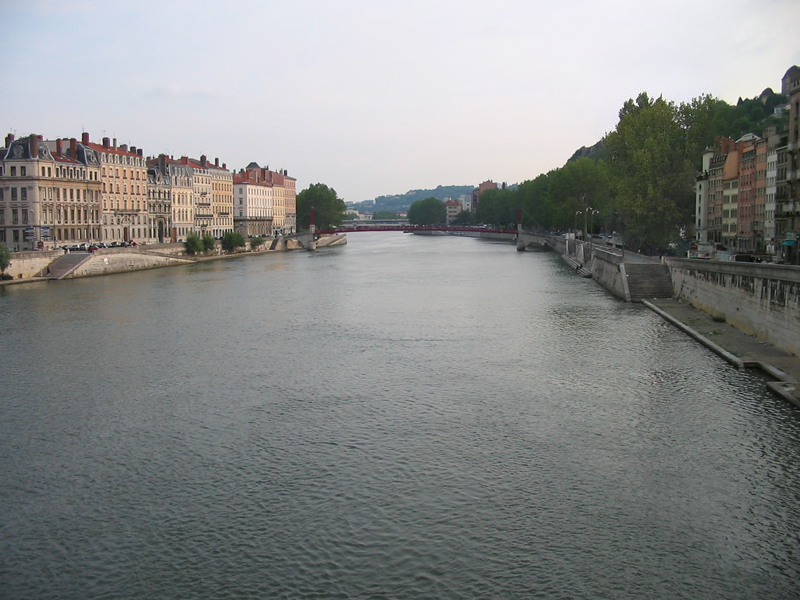 Hays and Efros, SIGGRAPH 2007